Производство картофельного крахмала
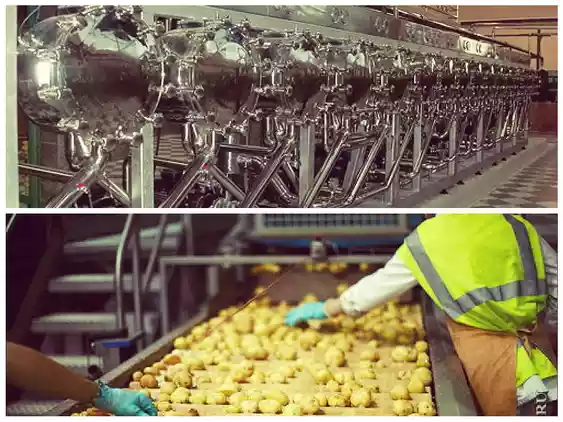 Хранение продукции
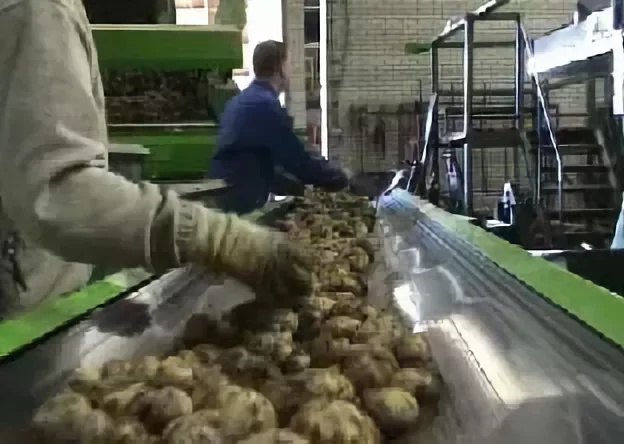 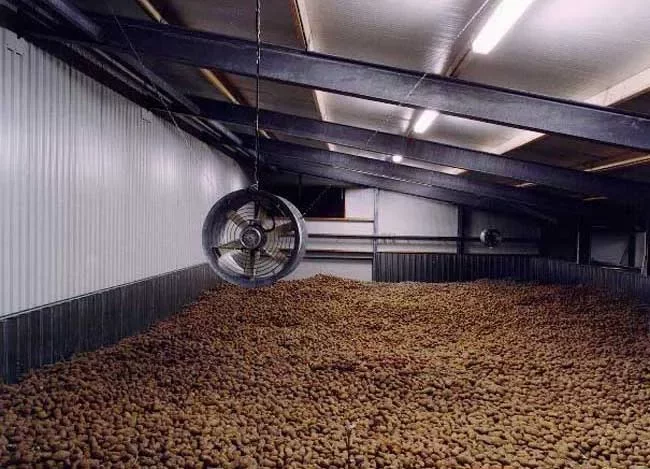 Картофель хранят в 4 этапа. 
Послеуборочный
Охлаждение (15-18°C, влаж. возд. 85-90%. 8-10 суток)
Основной (с учетом сортовых особенностей, при 1,5-2°C) 
Весенний (на 1-3°C – вынужденный покой)
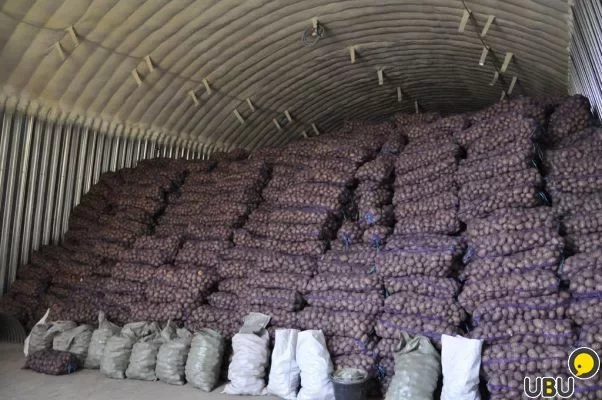 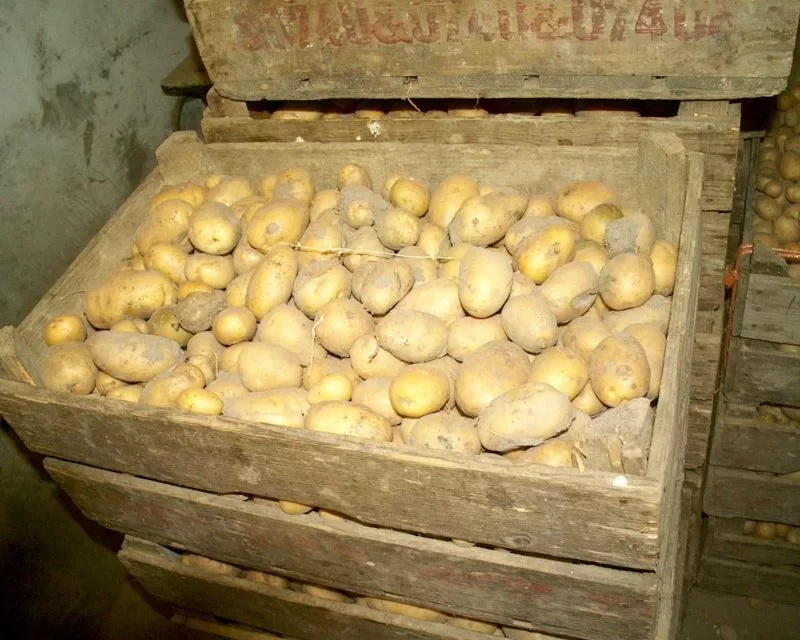 Хранят крахмал на стеллажах в сухих, чистых, хорошо проветриваемых складах, незараженных вредителями, без посторонних запахов, при относительной влажности воздуха не выше 75 %, без резких перепадов температуры.
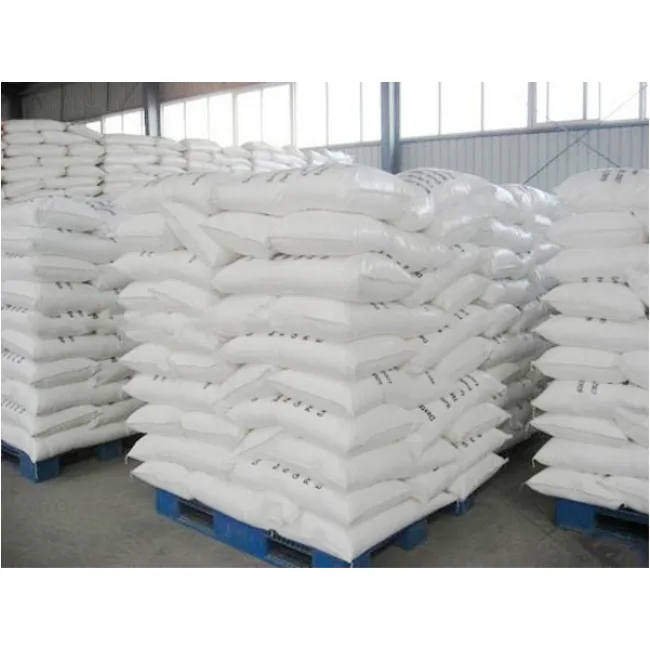 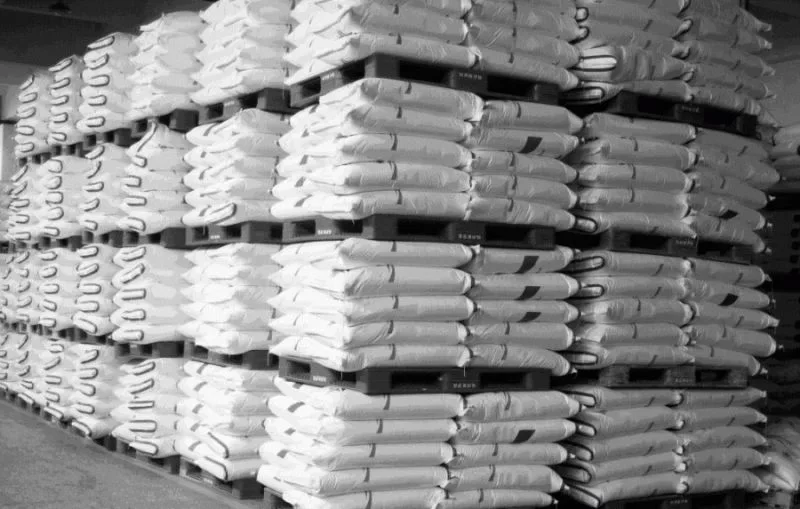 Операции по переработке картофеля в крахмал
Доставка, мойка и взвешивание картофеля
Получение «кашки»
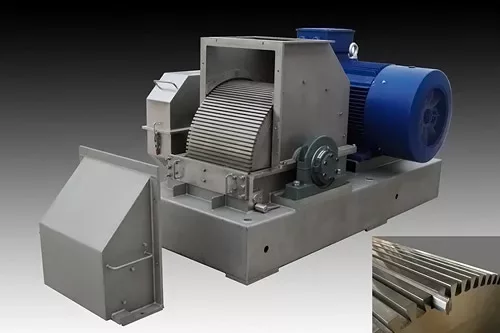 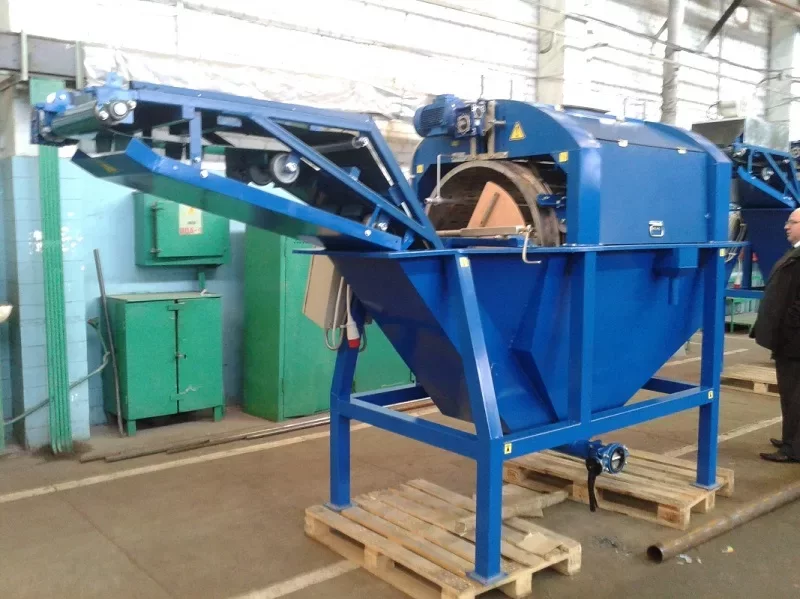 Выделение картофельного сока из кашки
Выделение свободного крахмала из кашки, отделение и промывание мезги
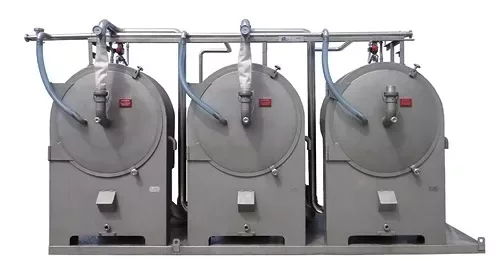 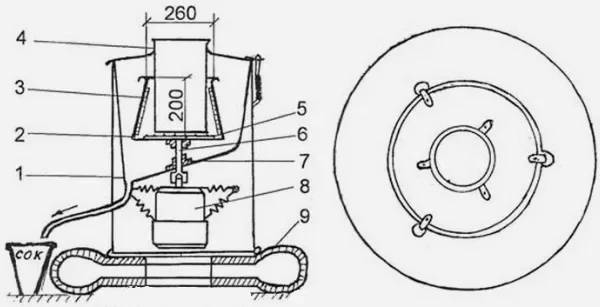 Рафинирование крахмальной суспензии
Получение сухого крахмала
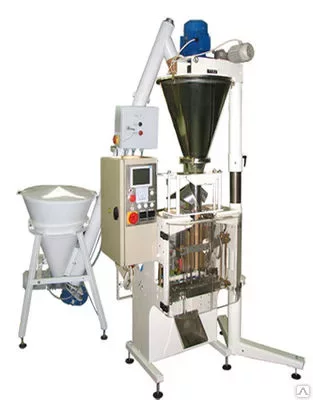 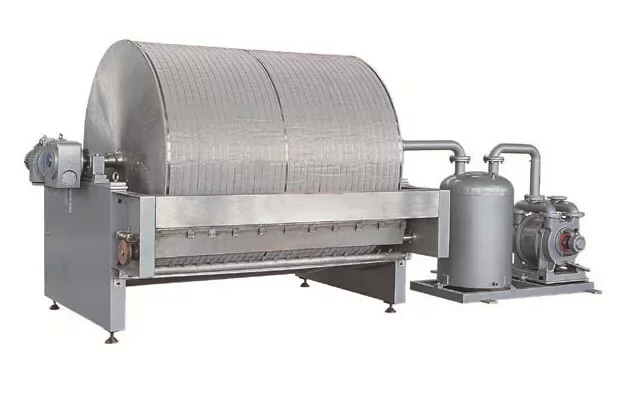 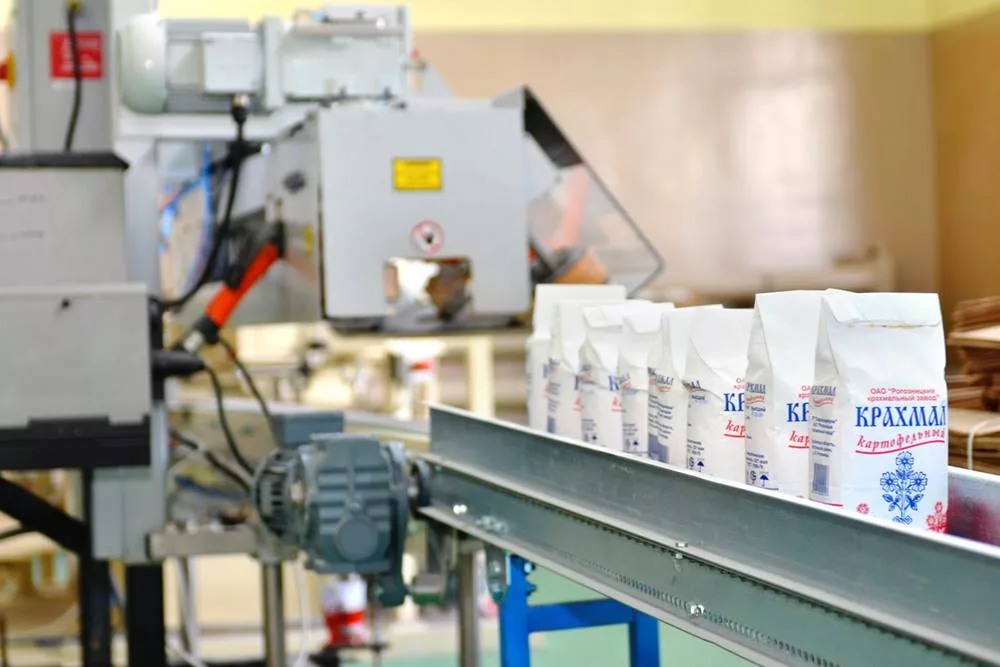